Get to know me
Windsurfing
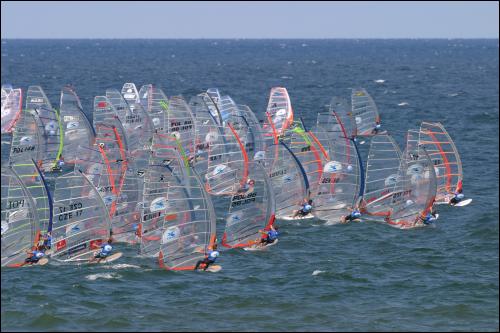 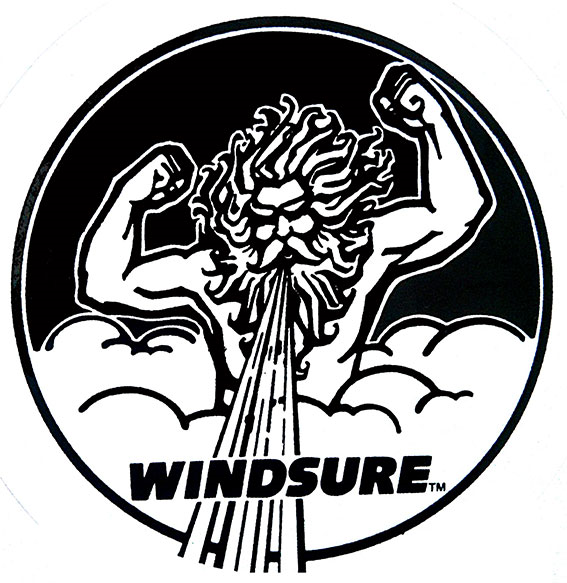 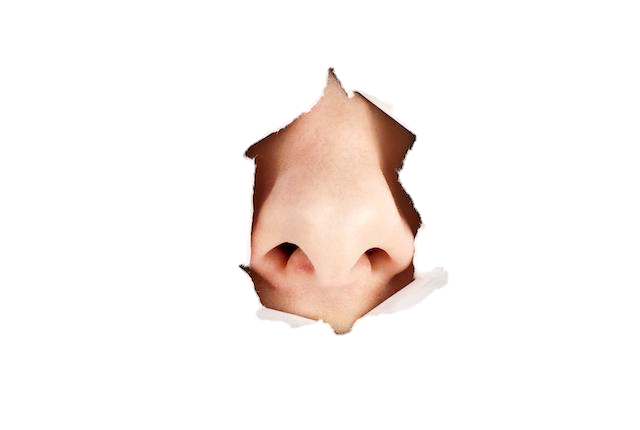 Smell
As I step onto the bleach white sand of Jericho beach I could smell all the fun all the other windsurfers are having and the smell of the salty water hits my nose like an arrow. We go to rent out a wetsuit from windsure and as I get ready to put it on the chlorine wash smell creates a war in my nose. As I get ready to go into the board I can smell the wonderful smell of bacon and burgers in the morning.
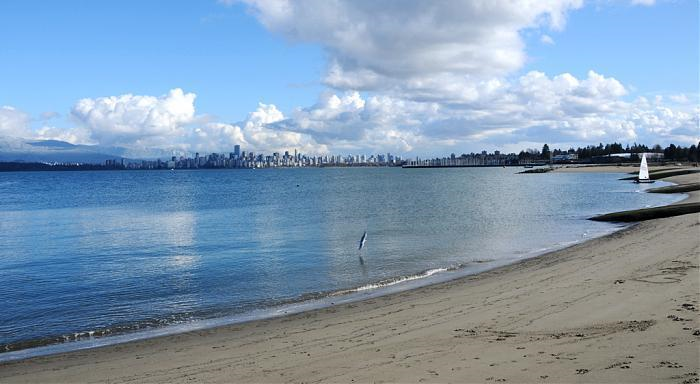 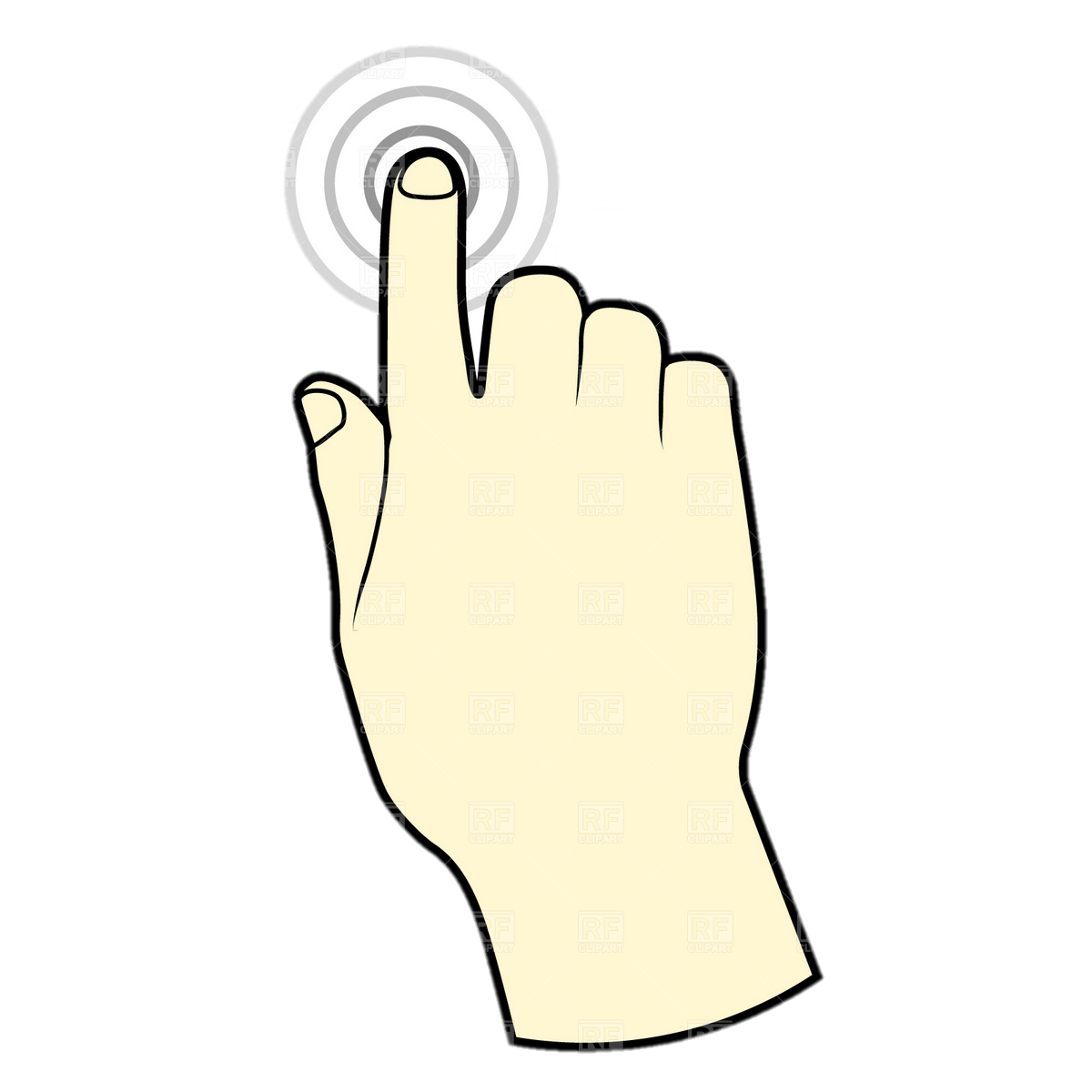 Touch
In the bright morning sun I stepped out onto the prickly grass and then onto the soft sand of Jericho beach. When I get ready I feel the water it is cold as ice, but it made me feel good and confident about myself because if I fall I will turn into and ice cube. But when I had a wet suit on my body felt nice and warm in the water.
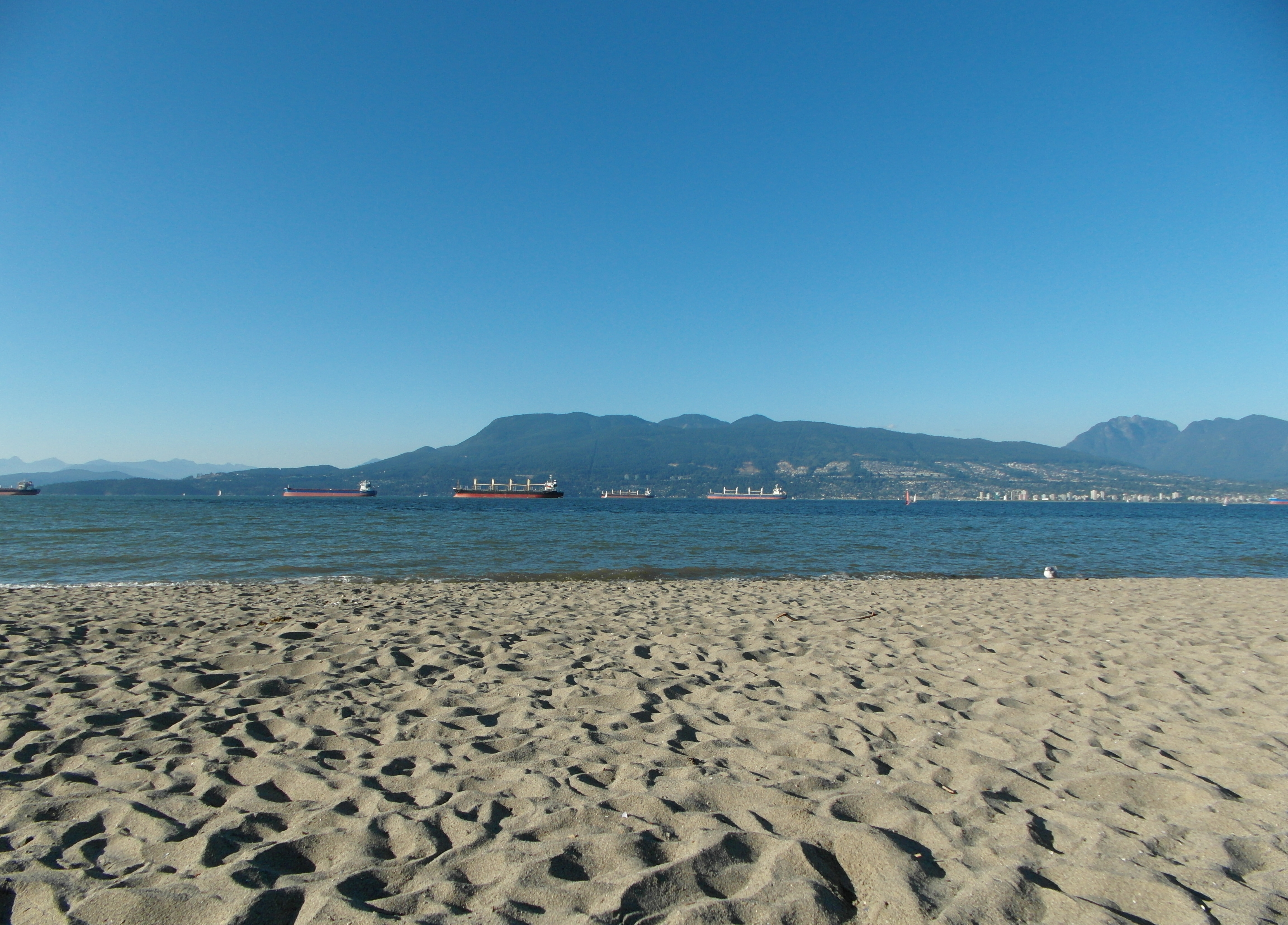 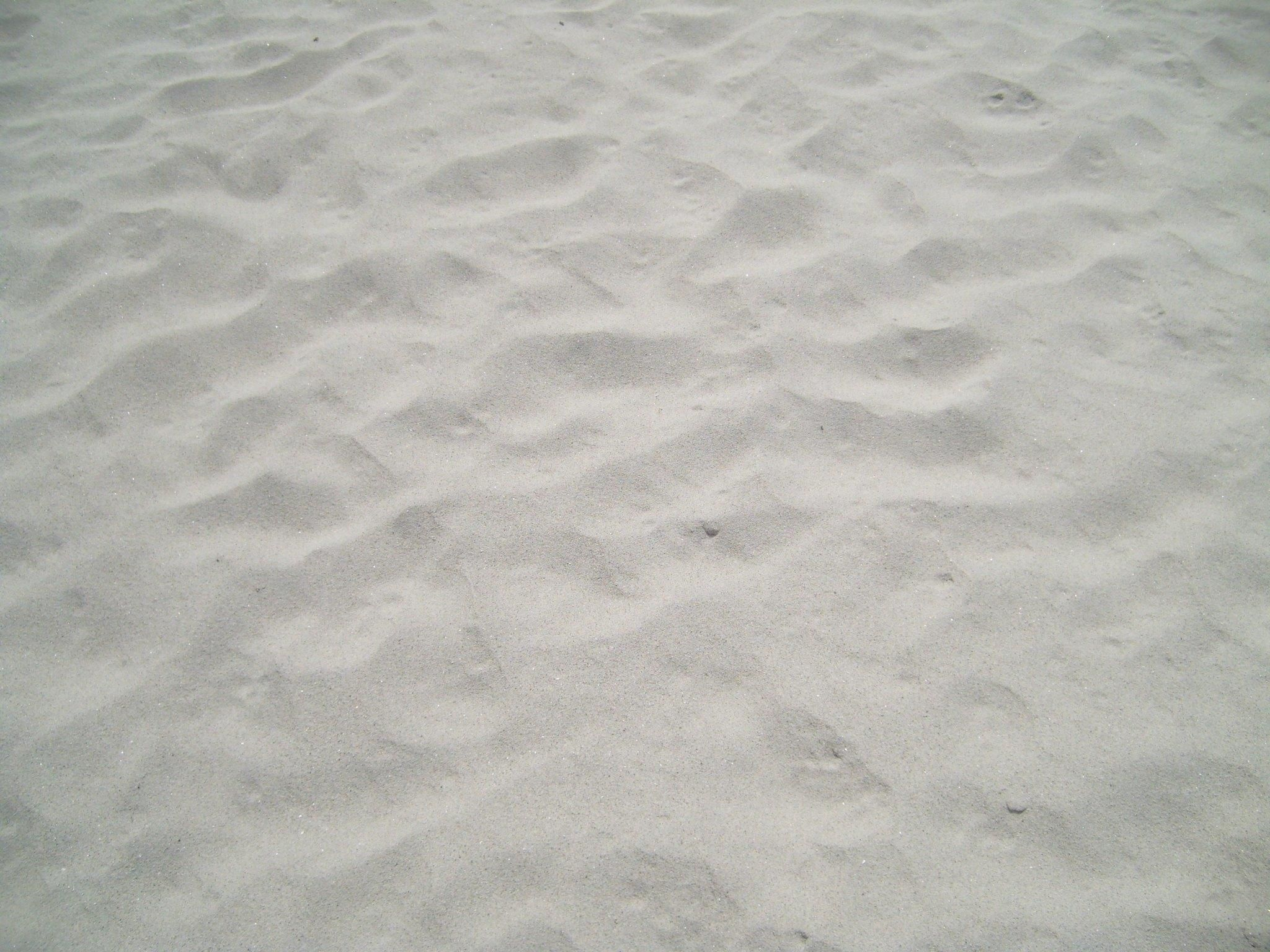 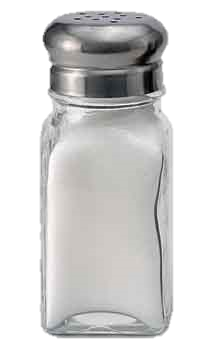 Taste
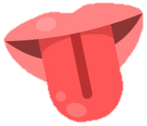 In the morning sun walking on to the sandy beach I could taste the salty ocean just from the beach. At lunch I had the best burger and fries it was like a bomb going off in my mouth. As we went onto the water I got accidentally drank salt water and it was so salty it was just like eating a whole salt shaker.
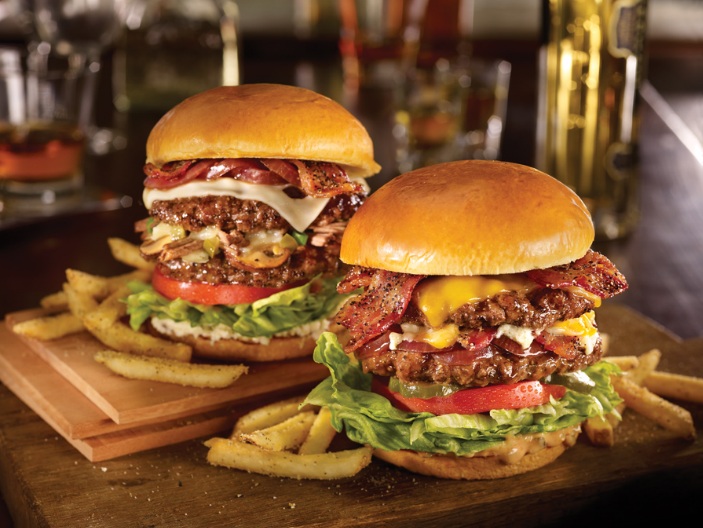 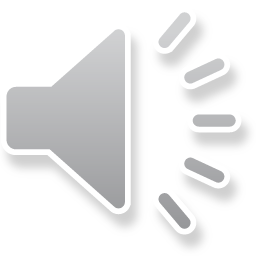 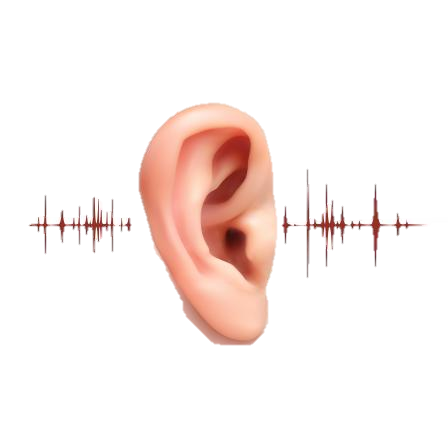 Hearing
In the morning at Jherico beach I heard the tankers in the distance honking there horns. But on the beach you can hear kids playing in the sand the waves crashing and the wind whistling like a coaches whistle. On the water I took the time to hear all different kids of birds Pelicans, Crows, Seagulls and Pidgeon's. I can also hear the screaming of my brother and dad.
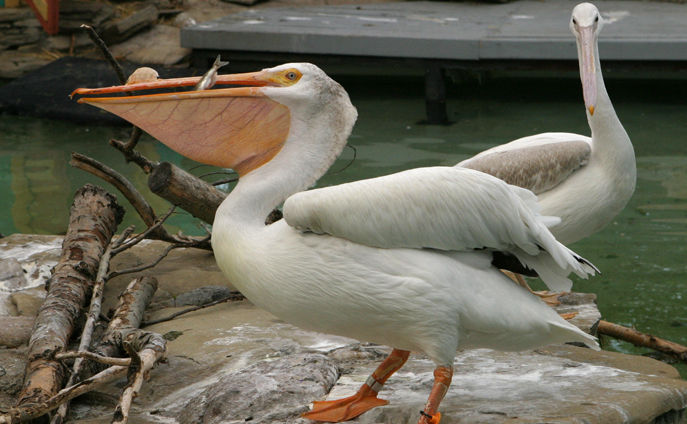 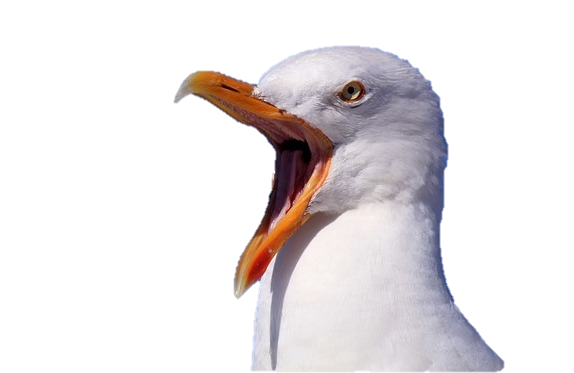 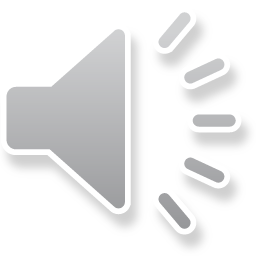 Sight
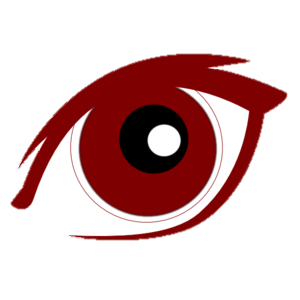 In the bright summer morning the sun glew in gold and the water was as blue as the sky but not as clear as the sky. In the distance I could see tankers they where as big as a apartment building and they where a bright red colour. Out in the water I always see my father and brother fall into that freezing cold water and that always makes me laugh.
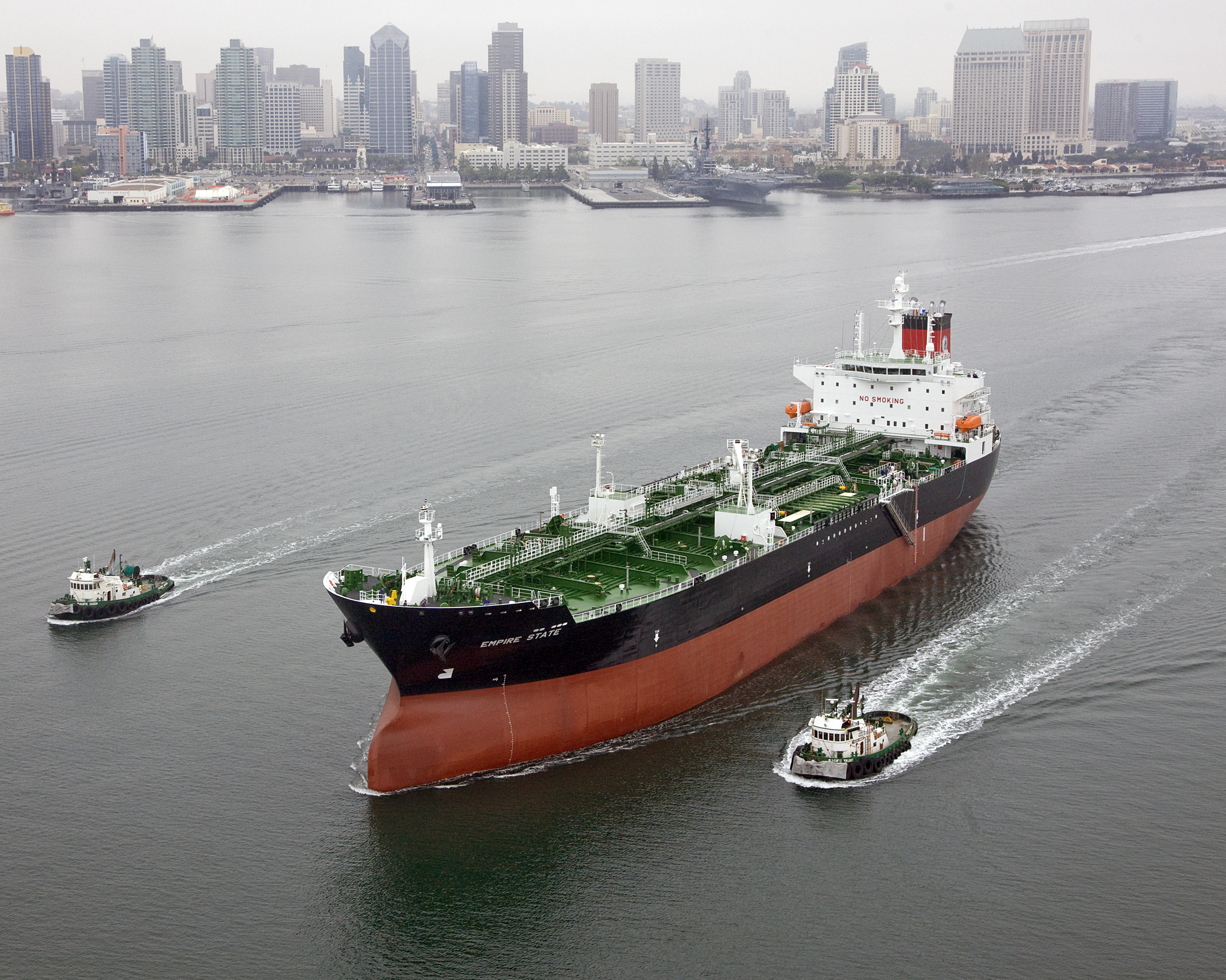 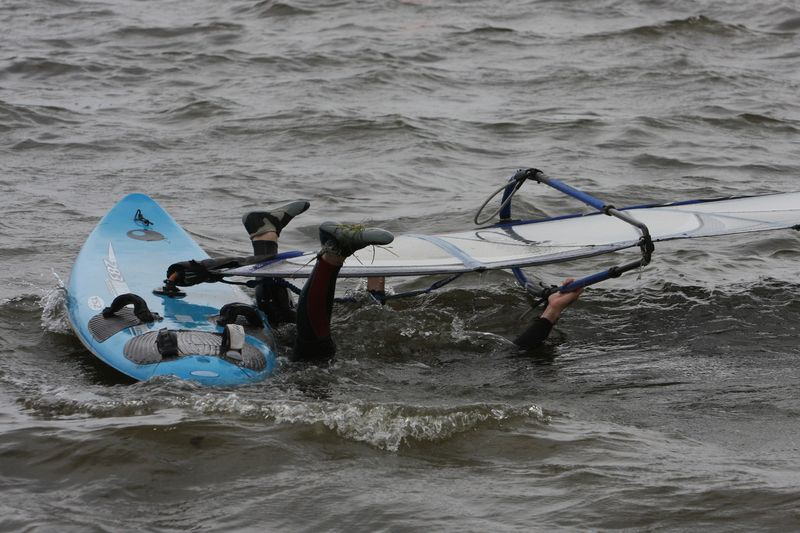